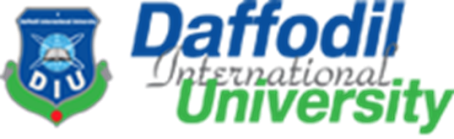 Industry-University Collaboration: A Way for Innovation and Employment
Theme: Industry meets Education
Md. Sabur Khan
Chairman
Daffodil International University
5th-8th July 2017, Hofburg, Vienna, Austria
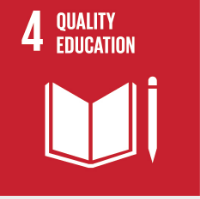 SUSTAINABLE DEVELOPMENT GOAL (SDG) 4:  QUALITY EDUCATION
Ensure inclusive and equitable quality education and promote           lifelong learning opportunities for all.

Education for all has always been an integral part of the sustainable             development agenda. 

Over the years the fostering and enhancement of industry-academia             collaboration has involved the establishment of many new facilities   such as “technology transfer offices” and “research and development units” within universities themselves.
Human Development
Since human development is a key input to the goal of  inclusive and shared economic growth and poverty alleviation, policy      makers, including stakeholders need to put considerable           emphasis on human development.
Higher Education and Bangladesh
University Education acts as the engine of       growth for economic and social development of a nation. Universities instil necessary skills and    technical expertise that expedite economic and     social development.
Higher Education and Bangladesh (Contd…)
The growth trajectory of Bangladesh economy  requires a highly skilled labour force equipped with the necessary technical and professional  expertise. In this backdrop, formulation of         strategies for higher education will be               considered with these factors in mind.
Higher Education and Bangladesh (Contd…)
Growth of the Higher Education System:
Higher education was traditionally dominated   by the public sector, but in recent years, private universities have proliferated. There are 117    universities in the country of which 37 are        public and 80 are private universities. The       University Grants Commission (UGC) is the      regulatory body for both public and private        universities.
Higher Education and Bangladesh (Contd…)
Four streams of higher education are     offered in Bangladesh: general               education; science, technology, and       engineering education; agriculture         education; and medical education.
Key Strategies in University Education during the 7th FYP of Bangladesh
Delta Planning Learning Community
As the GoB is formulating ‘The Bangladesh     Delta Plan 2100’ with a long term perspective,  the plan will promote holistic delta planning using many knowledge based       concepts and themes related to state of the art adaptive delta governance. Thus the delta planning ought to be    knowledge based continuously.
Delta Planning Learning Community (Contd…)
A delta planning learning community,      therefore, is needed in Bangladesh         focused on international oriented           knowledge creation, building a               knowledge infrastructure and on             application of knowledge for policy        making and planning purposes.
Delta Planning Learning Community (Contd…)
A knowledge infrastructure should be established as a set of physical, informational, scientific, educational and organizational resources         needed to facilitate a delta planning learning            community (universities, knowledge institutions and relevant agencies, societal organizations  and companies) and action toward a desired     collective     future.
Matching Skills and Labour Market
Skills mismatch has become more prominent in the global                          economic    crisis. However, it is primarily a structural issue and as such existed prior to the recent global economic                                   slowdown. For the same reason, contrary to what some                                         commentators believe, current record-high unemployment        rates cannot be attributed to skills mismatch. Indeed, there is     no evidence that skill levels have collapsed during the crisis.

Skills mismatch, the gap between the skills required on the job and those possessed by individuals, raises the question of  the ability of societies to capitalize on their workforces. Skills   are also a critical asset for individual workers and firms in a  rapidly changing and globalized world.
Forms of Skills Mismatch
Source: Cedefop, 2010; OECD, 2011
Skill matching
Skill matching requires a collaborative long-term strategy

Effectively reducing skills mismatch requires creation of a    comprehensive long-term strategy.
Industry-Academia Model
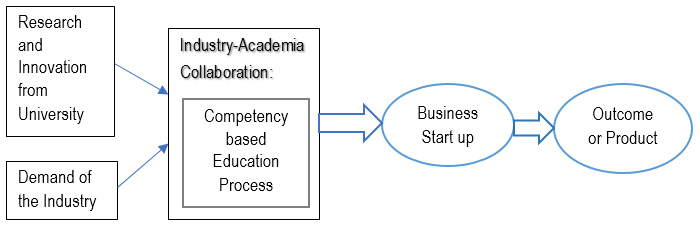 Comparing Available and Required Skills in OECD Economies
Curriculum development considering the   expectations of the industry
Curriculum refers to a well-defined and prescribed course of    studies, lessons and activities, which students must complete   to fulfill the requirements for acquiring the degree. The              curriculum plays a crucial role in achieving the mission and      objectives of the university including the intended learning        outcomes and overall effectiveness of the programs.
Employability of student and Employability 360 degree
Employability of any student means the            character or quality of the student for being        employable which plays a significant role in    meeting the gap between the expectations of    demand side and resources provided by supply side.
Employability of student and Employability 360 degree (Contd…)
The concept of Employability 360 degree reflects a holistic and participatory approach of enhancing the employability of            students with a collaborative way. This paper strives to define    the concept, initiatives taken nationally and internationally,         effective procedure/approach for implementation, advantages,      impact on education sector. The paper attempts to trace the     development of the concept along with the role of higher            education institutions in facilitating and to identify as well as          develop an approach for implementing the concept with a view to enhancing employability of students both at home and           abroad.
DIU Industry Academia Lecture Series on Entrepreneurship Development
Aim to inform and motivate the youths for being               entrepreneur 
Learning from taking the lesson from the struggle and      challenges faced en route to success by the well-known    entrepreneurs of the country
country’s renowned 12 successful well known                  Entrepreneurs to take part in these lecture series              gradually in different episode and will deliver their success story.
9 Lecture series held so far.
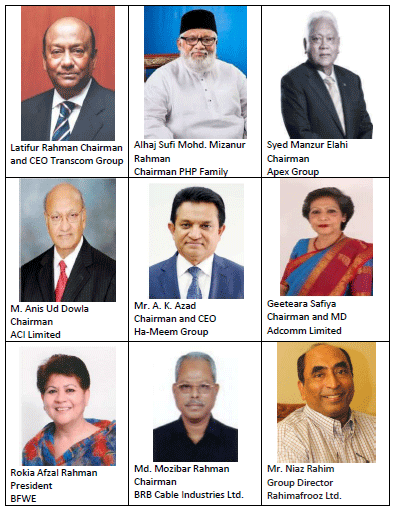 DIU Industry Academia Lecture Series
Innovation and Industry Academia Collaboration
Innovation is a complex phenomenon that involves a       complex series of processes to be managed towards the objectives set.

Defining and identifying strategic directions for                successful collaboration between universities and             industry and economic partners contribute to shaping the proposal of the proposed model. The focus is on              knowledge transfer between universities and industry to attract new collaborations.
Innovation and Industry Academia Collaboration (Contd…)
Transfer of knowledge plays an important role in                                innovation and growth. Therefore emphasis on culture                      contributes to the innovation, but the balanced way to                    create culture leads to better transfer and exploitation of knowledge produced by universities in order to stimulate innovation.
Publications on Entrepreneurship
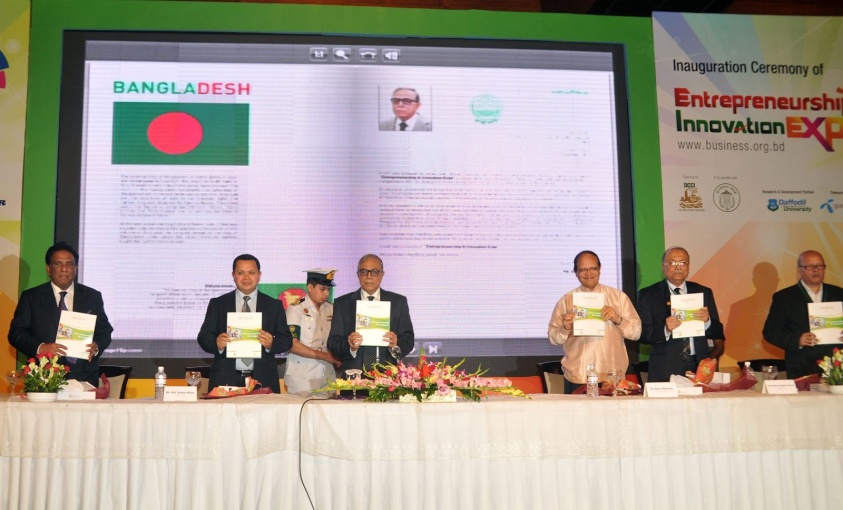 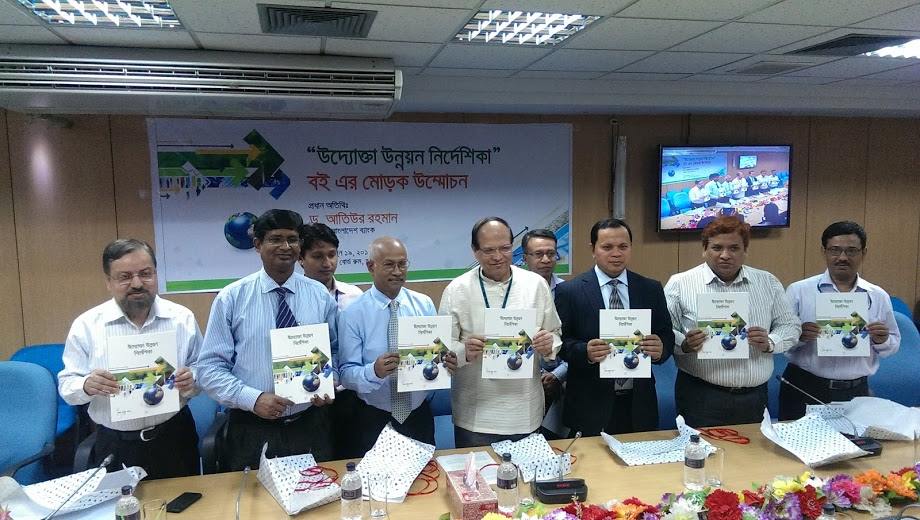 Handbook of Entrepreneurship Development (2013)
Uddokta Unnoyon Nirdeshika (2014)
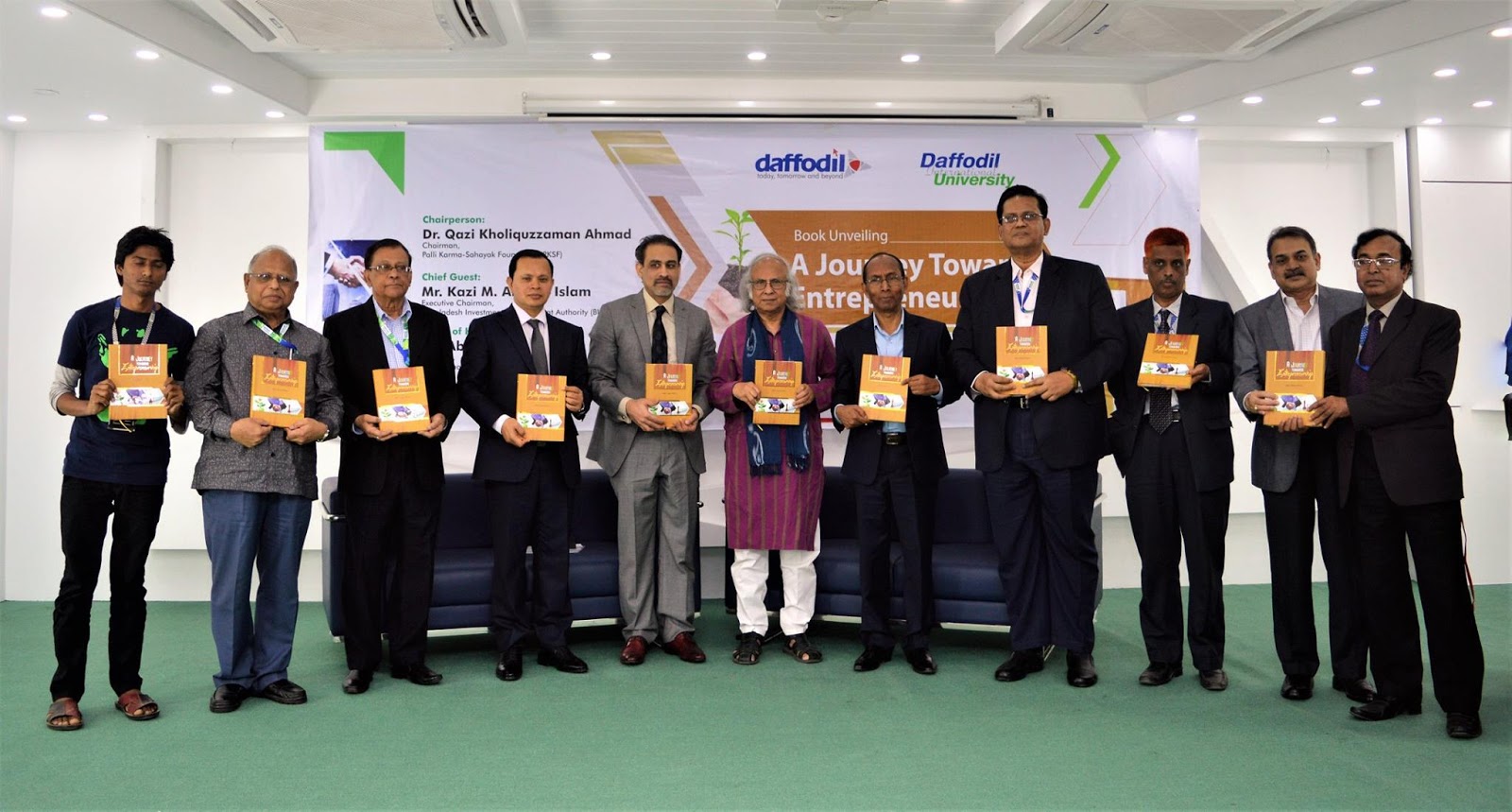 A Journey Towards Entrepreneurship (2016)
Department of Entrepreneurship as pioneer in Bangladesh
The Program aims at creating graduates equipped with   entrepreneurial skills, knowledge, values and attitudes    for their businesses. After successful completion of this       program, graduates will be able to transform themselves not only as self-employed but also as creator of              employment through becoming an entrepreneur.
Department of Entrepreneurship as pioneer in Bangladesh
The Program aims at creating graduates equipped with entrepreneurial skills, knowledge, values and attitudes 
for their businesses. 
Graduates will be able to transform themselves not only as self-employed but also as creator of employment        through becoming an entrepreneur.
A group of country known entrepreneurs and leading 
academicians are offering this course through blending 
of both theoretical and practical exposure.
Practical Involvements of Students
Startup Market
Startup Fest
Global Entrepreneurship Summer Program
Global Youth Entrepreneurship Summit
Get in the Ring (GITR)
Entrepreneurship and Innovation Expo
Entrepreneurs MeetUp
Social Business Students Forum
Are You the Next Startup
DIU Social Business Design Lab
Arranging Mega Iftar for 1500+ people
Recommendations
Measures need to be taken
to enhance education at universities and other institutions in order to meet future needs for human resources in the industrial world                 (including strengthening basic academic skills, improving professional  education, and cooperating with the industrial world).

to promote job opportunities for postdoctoral personnel in enterprises.

to formulate Action plans for the collaboration of industry, academia, and government based on the Strategy for Human Resources              Development in every fields, for example, measures for elementary     and lower secondary students to actually experience industry through   presentations by lecturers dispatched from the industrial world.